Formulas
Answers:
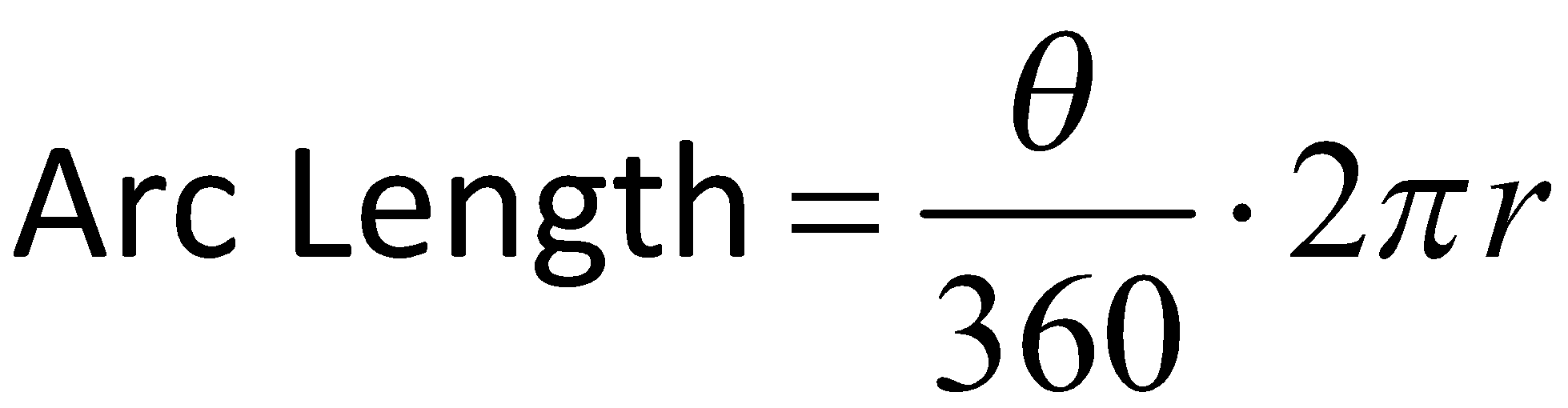 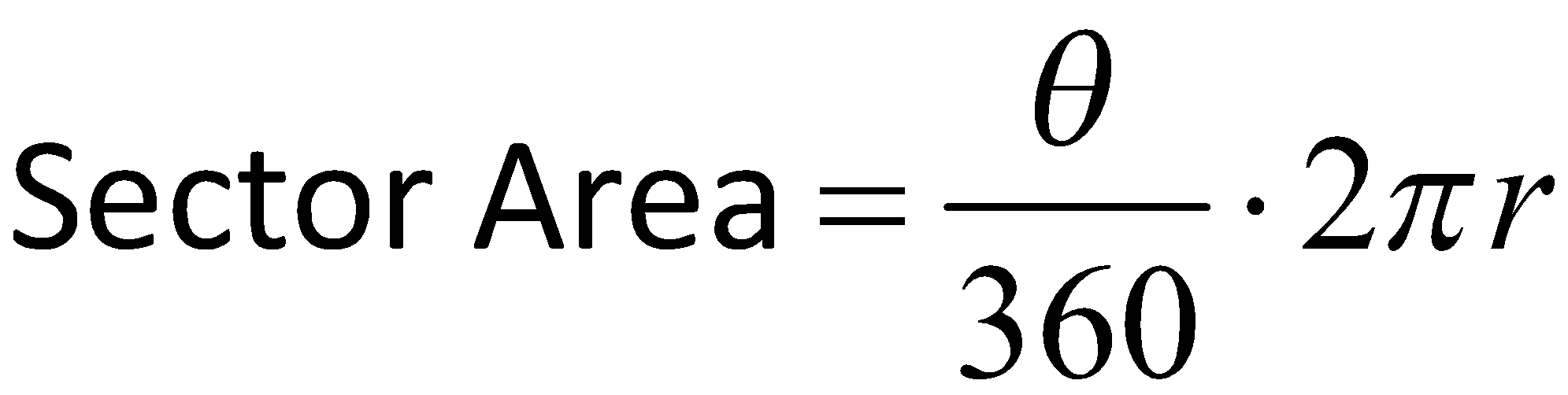 A
A community shares a circular food garden with a radius of 6 meters. If the central angle of the high school’s sector is 120 degrees, what is the arc length?Answer in terms of pi.
120°
6 m
I
Calculate the sector area of the same part of the food garden from question 1.Answer in terms of pi.
120°
6 m
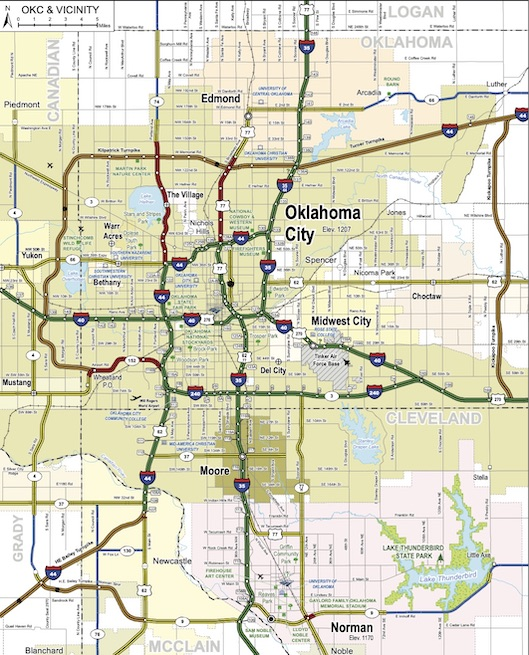 L
In a different area of town, there is a food desert that is part of a circular region with a diameter of 20 miles. If the central angle is 45 degrees, what is the arc length in miles?Answer in decimal form.
45°
20 mi
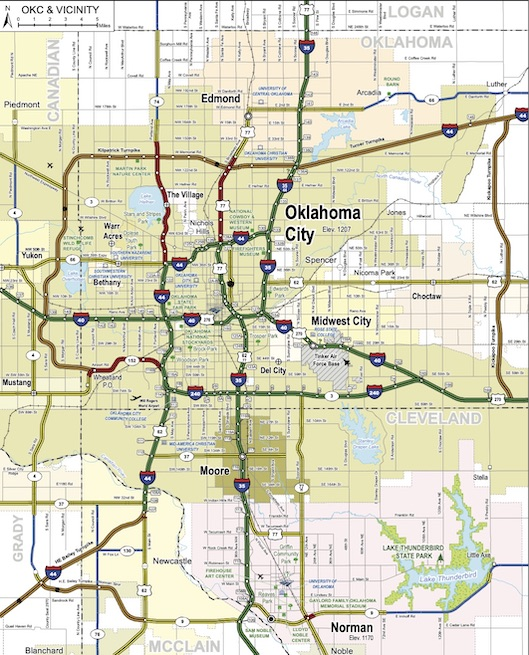 Qu
Calculate the sector area of the food desert from question 3.Answer in decimal form.
45°
20 mi
M
In a circular farmers' market, the section of the market that sells fresh produce has a radius of 8 feet. If the arc length is 10𝝅 feet, what is the central angle?Answer in decimal form.
10𝝅 ft.
8 ft
R
Calculate the sector area of the farmers' market from question 5.Answer in terms of pi.
10𝝅 ft.
225°
8 ft
8 ft
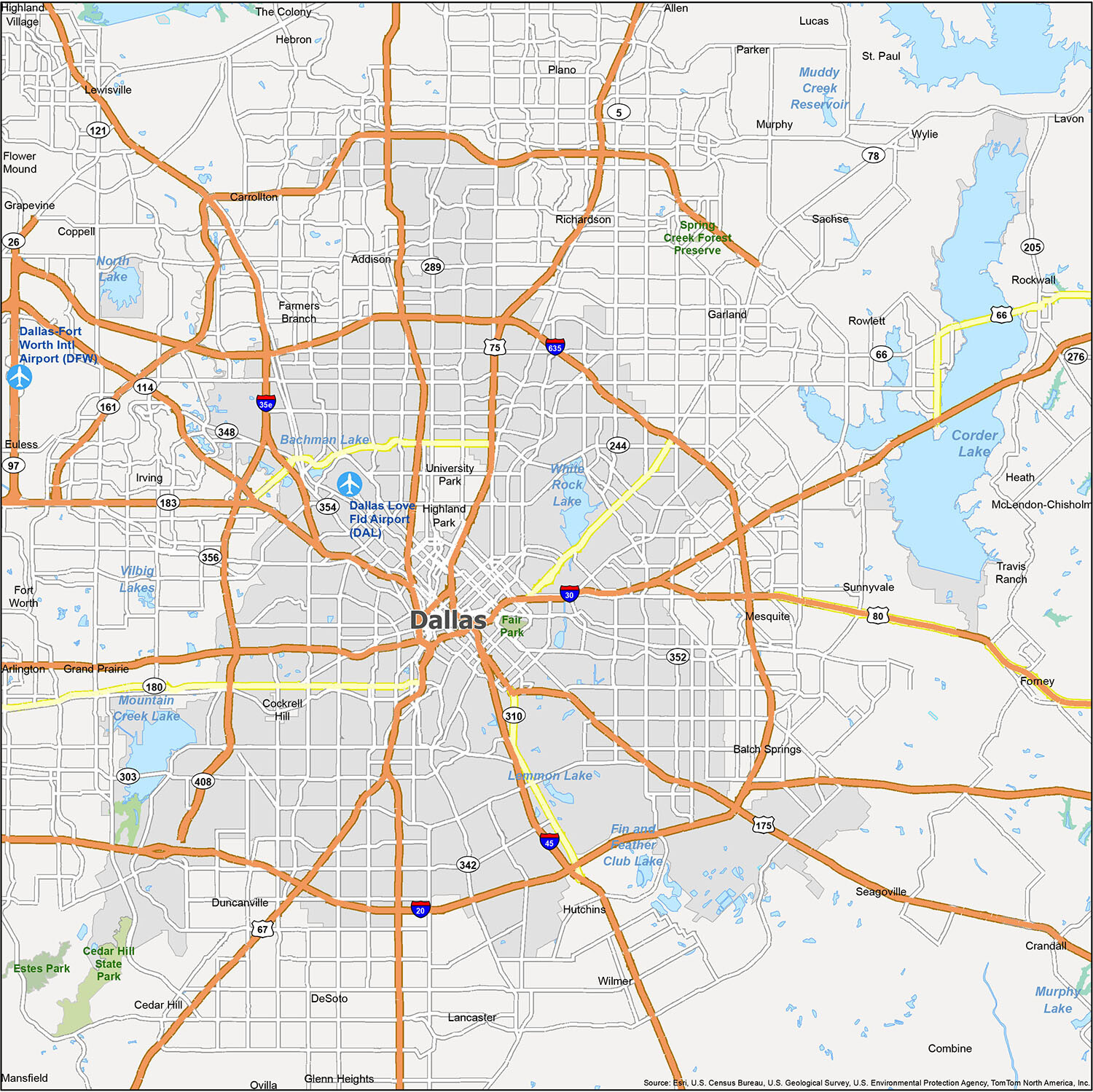 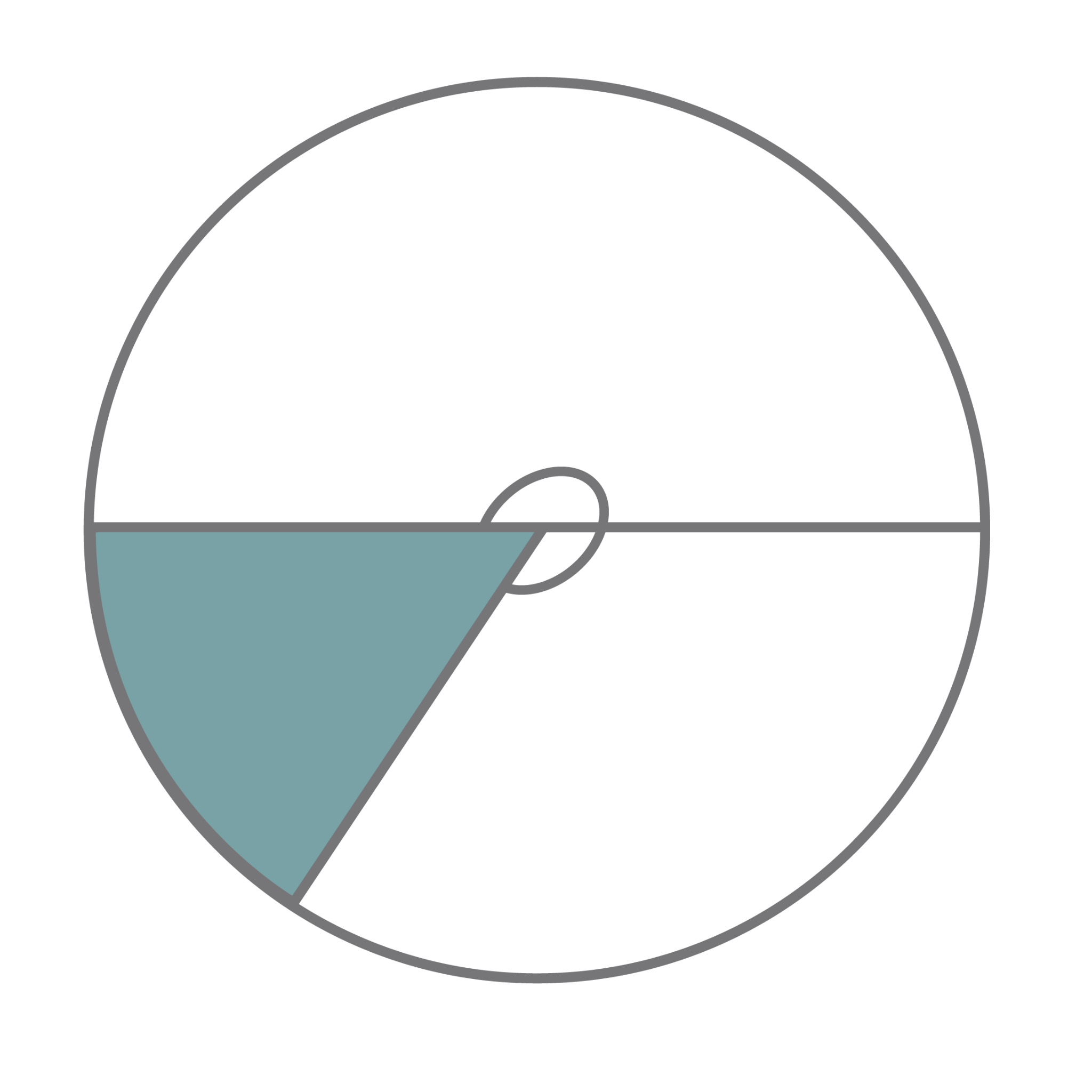 D
In a large urban area, there is a food desert represented by a circular region with a diameter of 30 miles. What is the arc length of the shaded region in miles?Answer in terms of pi.
30mi
300°
Fo
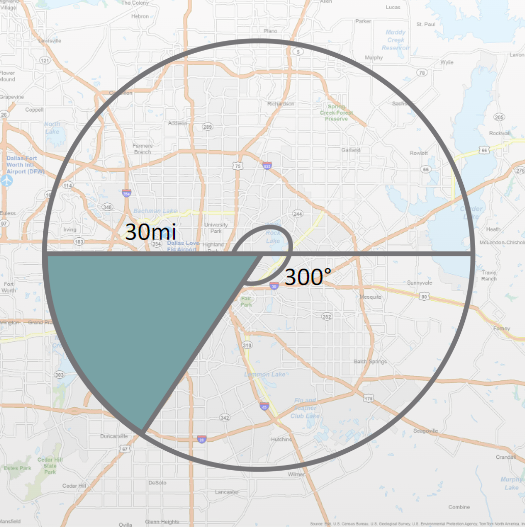 Calculate the sector area of the food desert from question 7.Answer in decimal form.